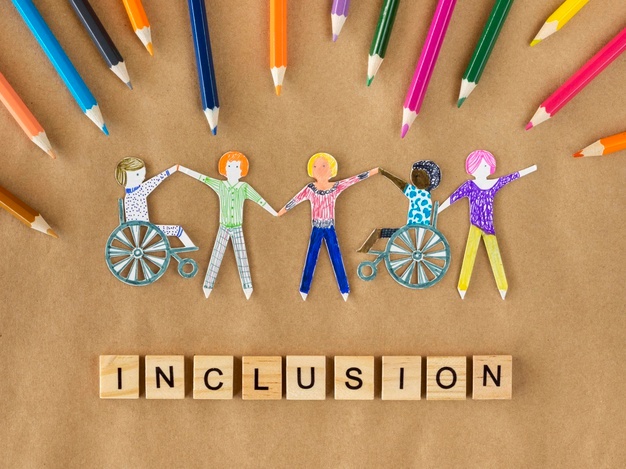 Inclusive Learning Environments for Infants and Toddlers
Please be sure to watch this presentation as a Slide Show!
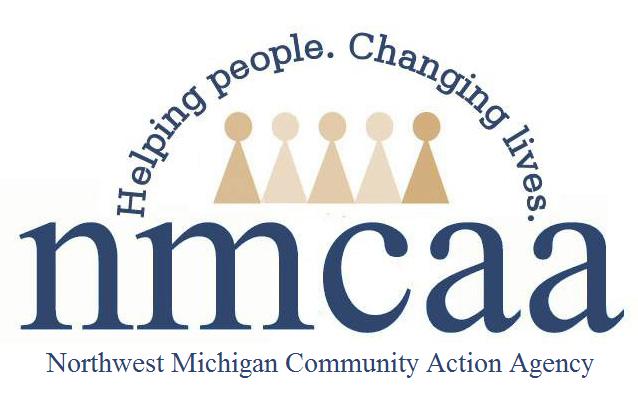 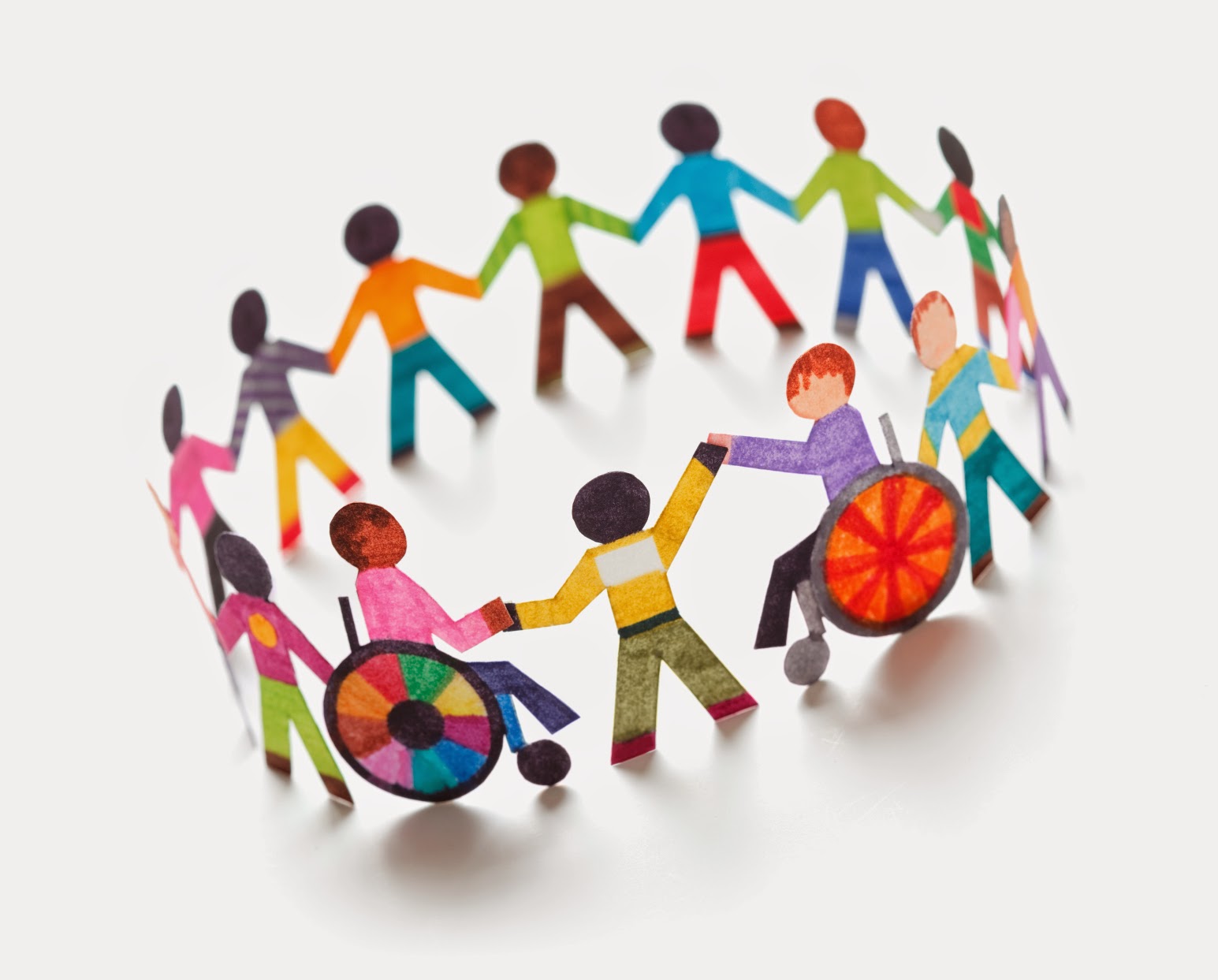 Training Objectives
Welcome to this presentation on creating inclusive learning environments for infants and toddlers.
The purpose of this training is to understand why inclusion matters in early childhood environments, and how to implement a learning environment that supports ALL children.
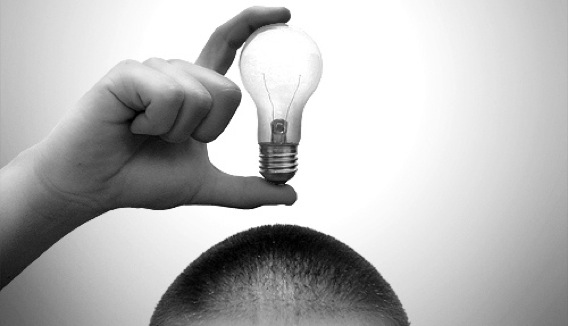 At the end of this presentation, you will find a professional development survey.  PLEASE take time to complete this.  Your feedback is ESSENTIAL to expand needed resources on a particular topic and to create new professional development opportunities.  This is also a time for you to reflect on your prior knowledge and practice.  It’s an important piece of the professional development process!
Reflection and feedback are important!  Please be sure to complete any included forms as you navigate through this PowerPoint presentation.  Thank you!
On the next slide, please take time to watch the video from ECLKC’s Teacher Time Series: “Inclusive Learning Environments for Infants and Toddlers.”
Please be sure to watch the video in its entirety in order to receive full training hours.
CLICK HERE to access the “Viewer’s Guide” handout.
Need a copy of the PowerPoint presentation slides? CLICK HERE
REMINDER: This is an archived webinar presentation.  Polls and other chat features are now inactive.
Let’s get started!
Teacher Time Series
Inclusive Learning Environments for Infants and Toddlers
FINAL TRAINING STEPS
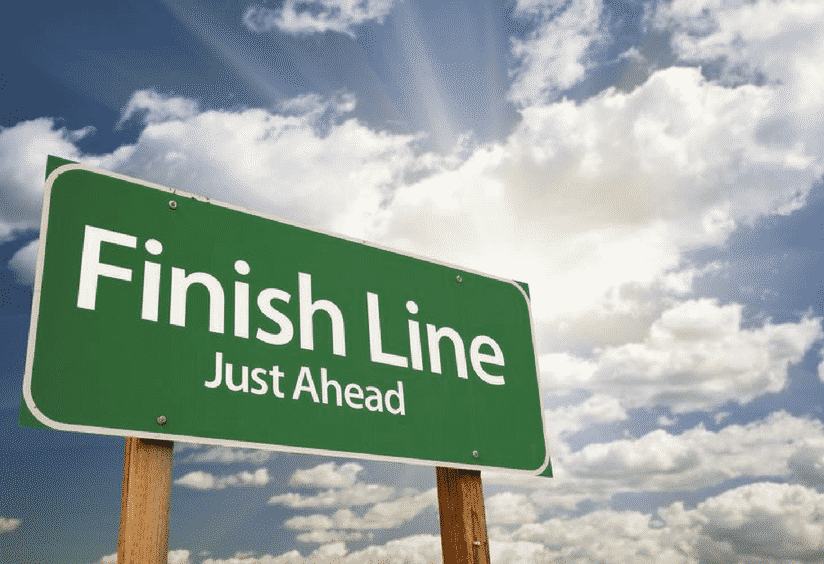 Complete the Professional Development Survey on the following slide.
Upon completion of the survey, all staff who participated will be entered into a roster on MiRegistry.
This will serve as a sign-in for ChildPlus as well!
This training will appear on participants’ learning record.
Staff can access a training certificate from their profile page on MiRegistry, if desired.
Need a link to the PD survey instead? CLICK HERE
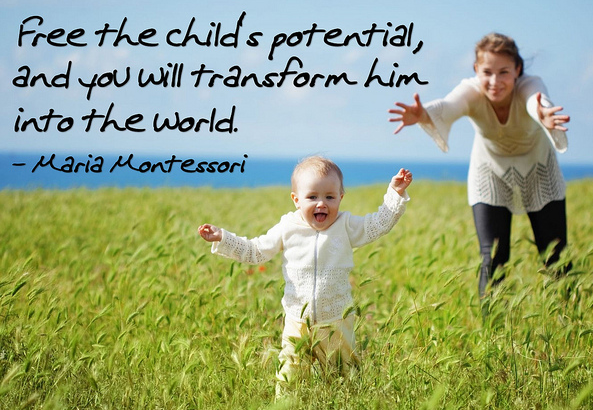 The End!